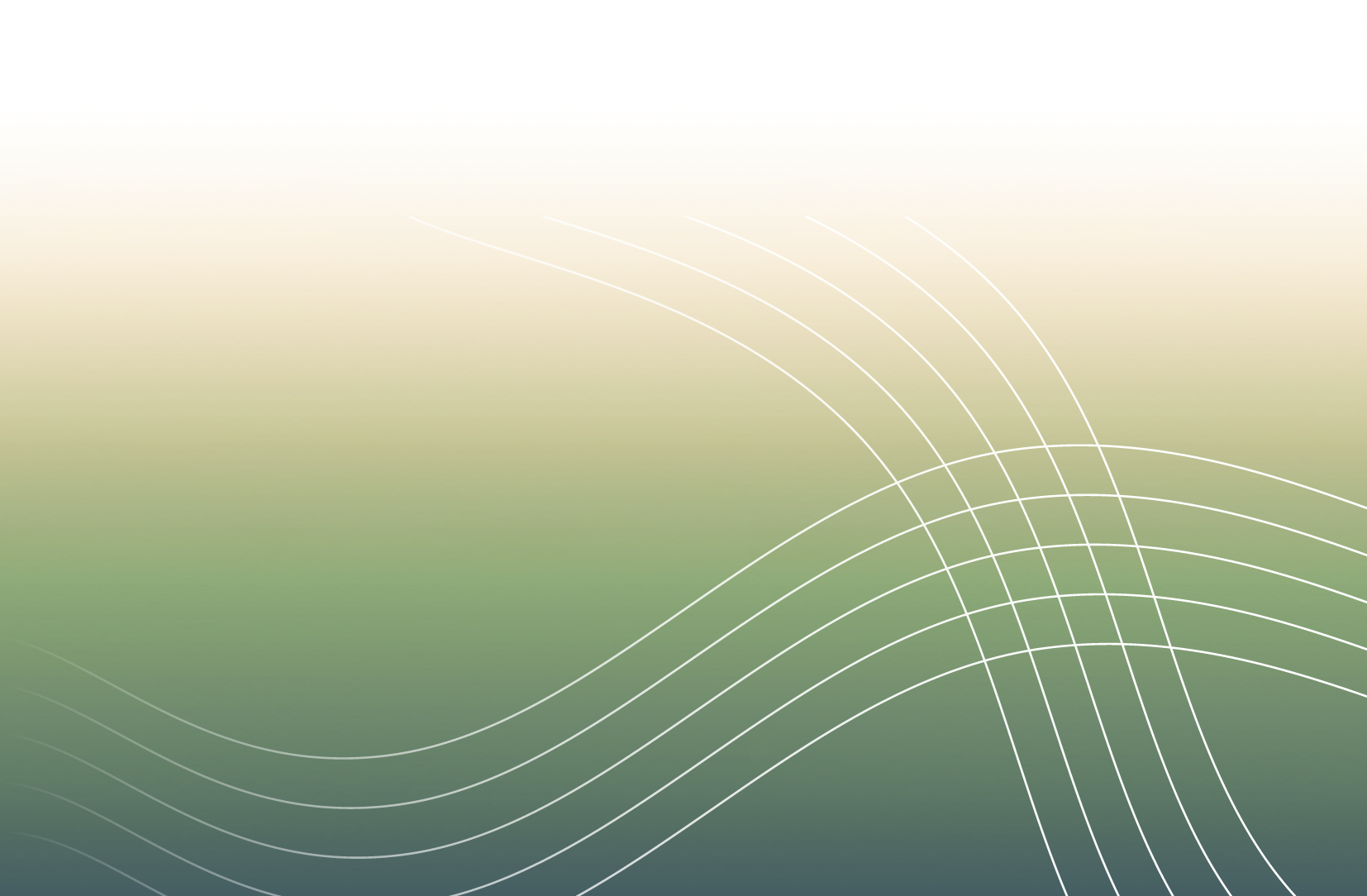 Bildungsnetzwerk Südliche Friedrichstadt
Abschlussplenum 2021
Das Schreibtischkennlernspiel
Rückblick 2021
Wie hängt „Öffnung in den Sozialraum“ mit dem Early-Excellence-Ansatz und unseren Schwerpunkten der letzten Jahre zusammen? 

Die 3 Säulen des EE-Ansatzes: 
Jedes Kind ist einzigartig und verdient eine exzellente Förderung 
Eltern als die ersten Erzieher sind die Experten für die Lebenssituation ihres Kindes. 
Die Kita/ Schule/ Lernwerkstatt… öffnet sich für Familien im lokalen Umfeld. 

Die Leitidee ist die Zusammenführung folgender Bereiche: 
Erziehung, Bildung und Betreuung 
Familiäre Unterstützung und Gesundheitsfürsorge 
Sozialwesen 

Der Ethische Code: 
Allen Beteiligten gegenüber herrscht eine positive Grundeinstellung 
Informationen und Daten sind für alle verständlich 
der Schwerpunkt wird auf Fragen gelegt, die die Betroffenen selber stellen 
Vertrauen wird gezeigt und Antworten werden ernst genommen 
es geht darum, Resultate zu erreichen, die die Praxis zuhause und in der pädagogischen Einrichtung verbessern.
Zur Erinnerung
Kooperation und Vernetzung nach Innen und nach Außen
Was haben wir kennengelernt im Sozialraum?
Bewegen und Spielen im Öffentlichen Raum
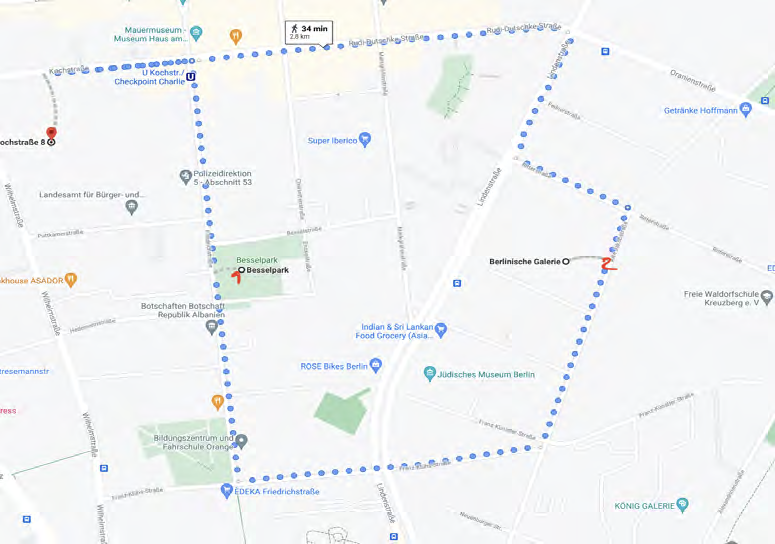 Mission
Geh-Spräche: 
Auf dem Weg zu den Stationen ist genügend Zeit sich auszutauschen. Dies sind die Inspirationen für die „Geh-Spräche“ 
Wie kann man den Weg spielerisch gestalten ohne dabei den Blick für mögliche Gefahren zu verlieren? 
Welche Sinneseindrücke sind besonders prägnant? 
Wie kann man die Schemas mit der Umgebung verbinden? 

Schemas = Linien, Verbinden, Einwickeln/Zudecken/Verstecken, Rotation, Transport, Sortieren, Schichten, Oben sein, Einzäunen, Einfüllen, Anhäufen.
[Speaker Notes: Wunschbrunnen im Besselpark]
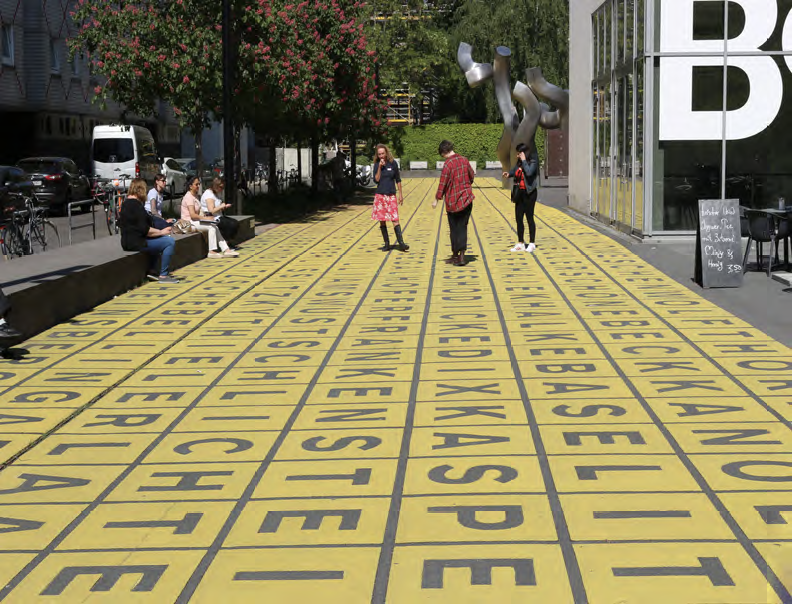 Vorplatz der Berlinischen Galerie
Inspirationen: 
Stellt euch vor ihr habt noch nie zuvor in eurem Leben Buchstaben gesehen. Welche Buchstaben würdet ihr rein optisch miteinander in Beziehung setzen? 
Wie könnt ihr das Material einbinden, um ein Spiel zu erfinden? 
Welche Worte kann man laufen?
Spielplatz im Theodor-Wolf-Park
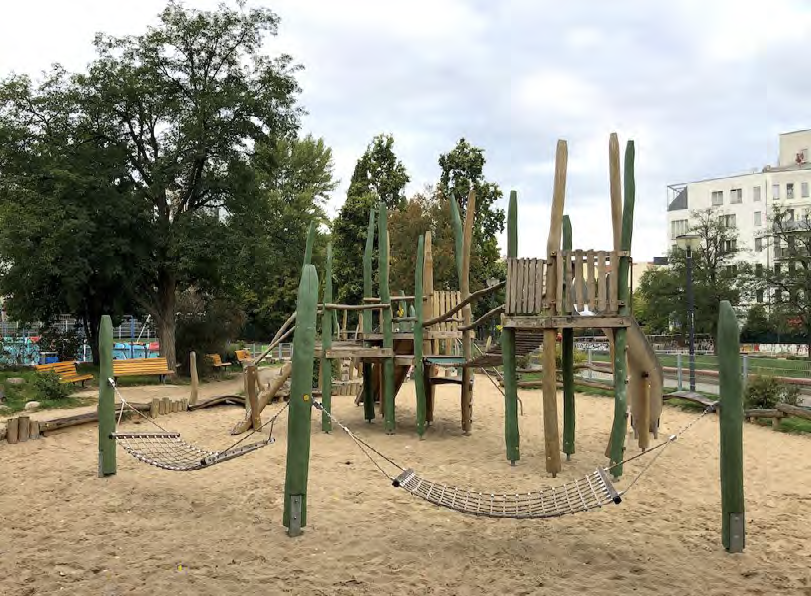 Entstandene Spielideen: 
Hüpf-Schlange (mit Kreide auf den Boden malen) 
Einbruch im Museum mit der Wäscheleine 
Hopse-Spiel 
Mit der Wäscheleine ein Netz bauen und Federball spielen
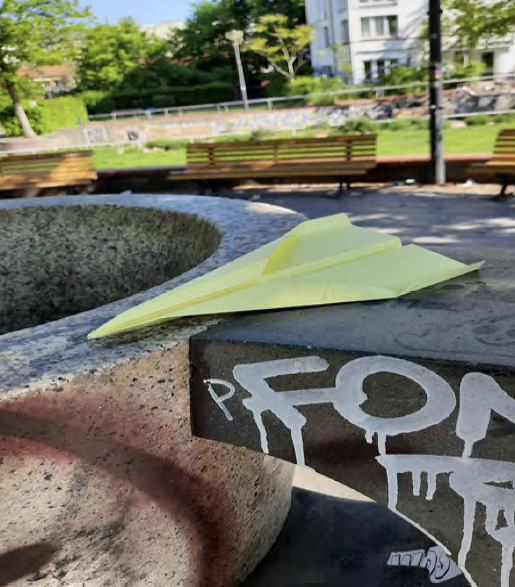 Gewohnte Wege verlassen
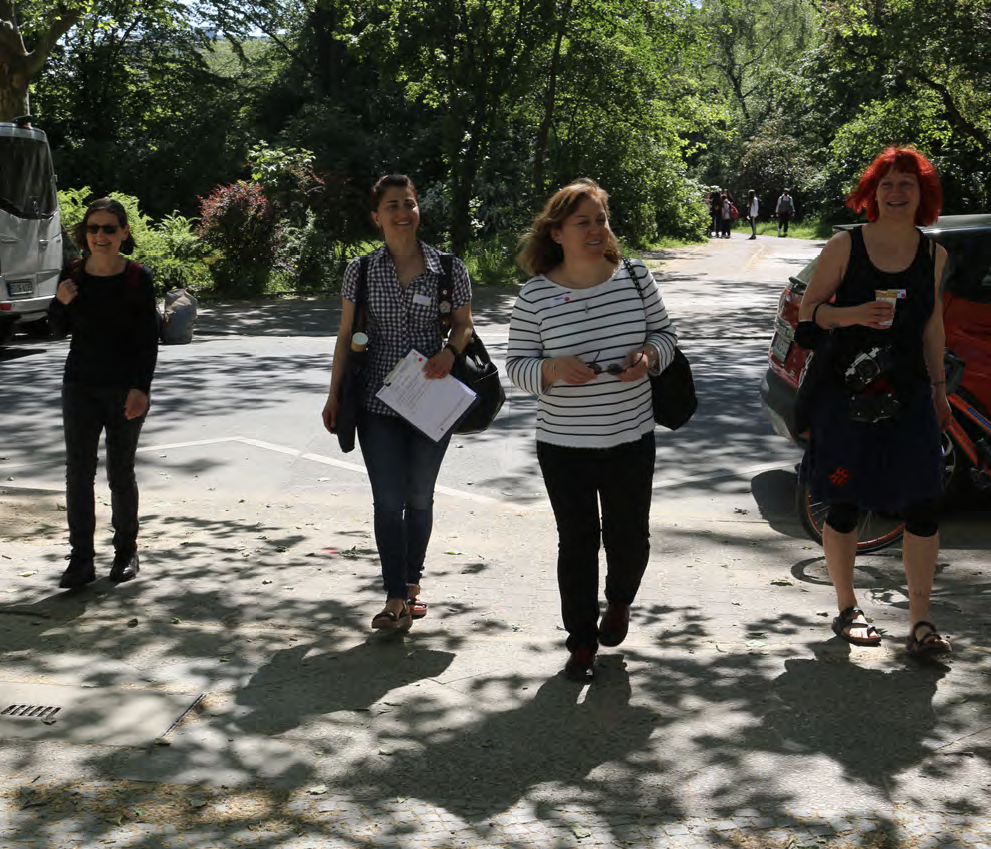 Inspirationen: 
Wie kann man spielerisch die Verkehrsaufmerksamkeit steigern? 
Wer in der Gruppe kann den weitesten Schritt tätigen? Messt nach. 
Tut so als wäre die Umgebung ein Orchester und ihr seid die Dirigentin/der Dirigent. Wer ist Teil der Orchesterbesetzung? Welche Klänge machen eure Instrumente? 
Wie könnt ihr erreichen, dass es den Anschein hat, dass eure Umgebung auf euch hört?
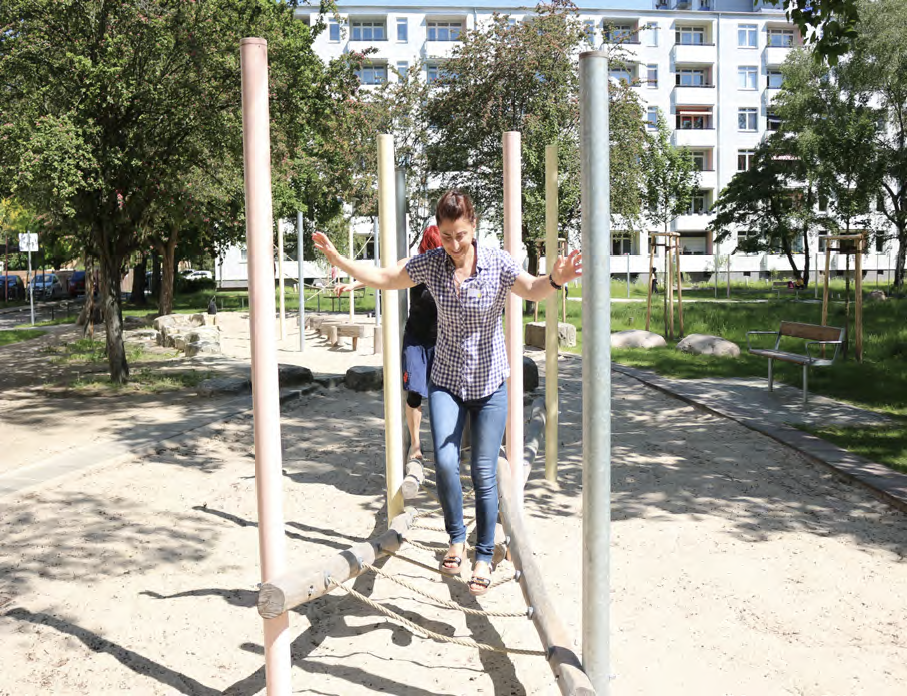 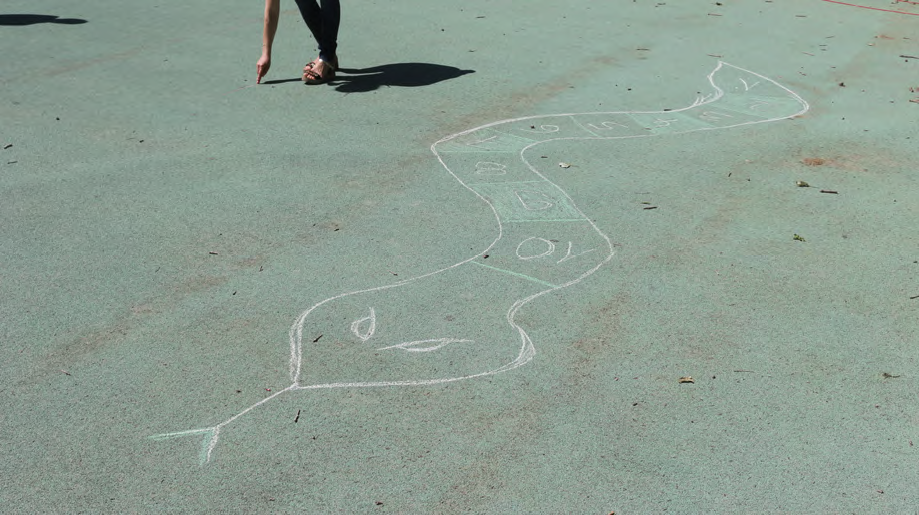 HüpfSchlangeZahlenverständnis und Bewegung
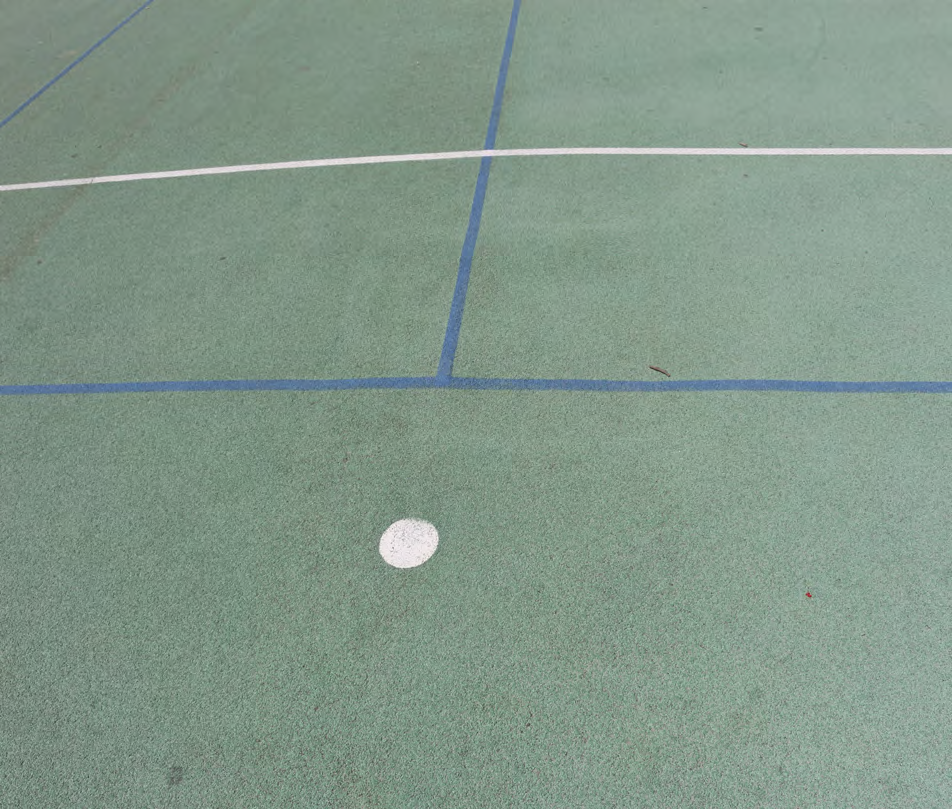 Ich sehe was was Du nicht siehst...Konzentration und Kreativität
Tennisball – Bewegung und Geschwindigkeit
Ressourcen der Institutionen
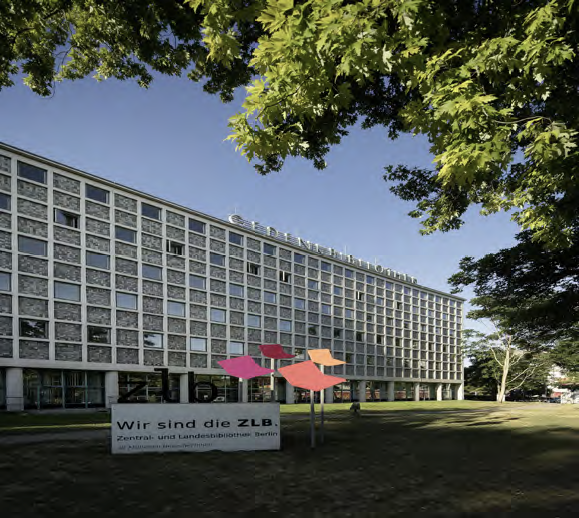 Zentral- und Landesbibliothek
Themenraum – Draußen Leben
Arthotek
Kinder- und Jugendbibliothek
Berlinische Galerie
Kiezgarten und KMA e.V.
AG Kita-Grundschule
Wir haben gemeinsam sehr viele Herausforderungen gemeistert in 2021 und hatten aber auch viel Spaß miteinander – danke 